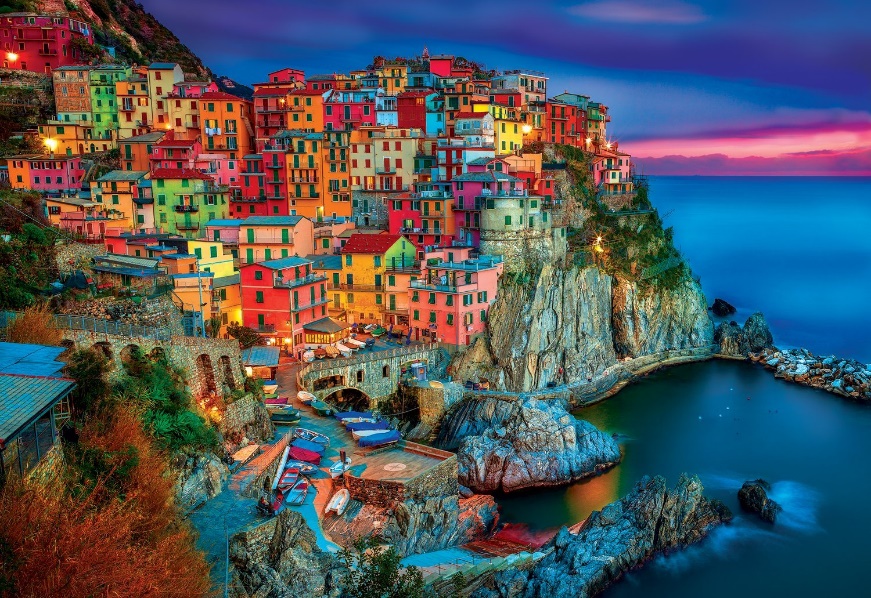 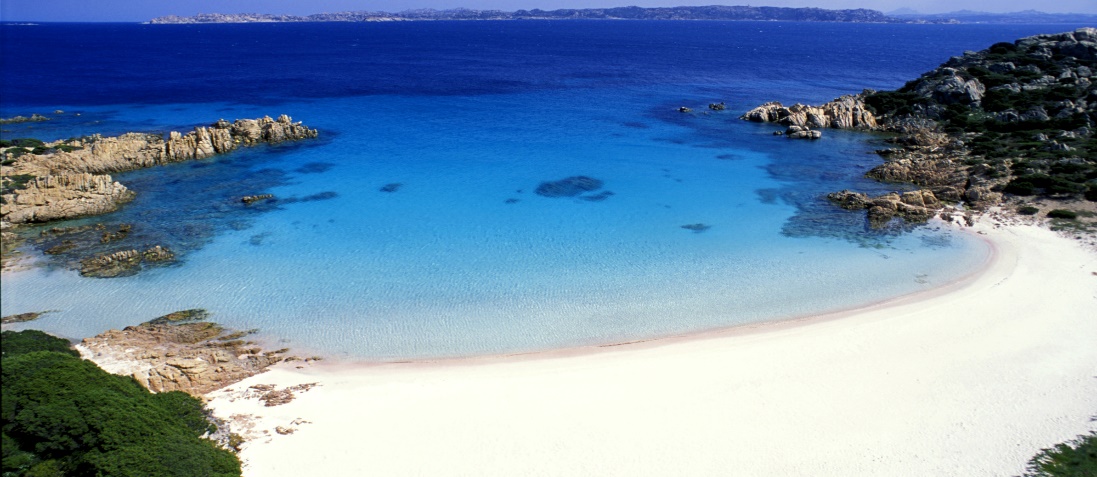 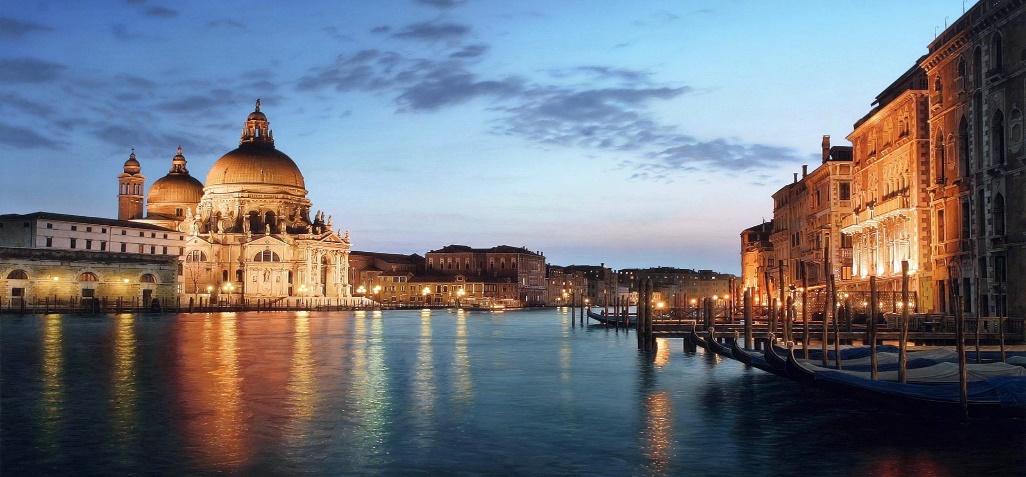 ITALIANO 
 PER 
 VIAGGIATORI
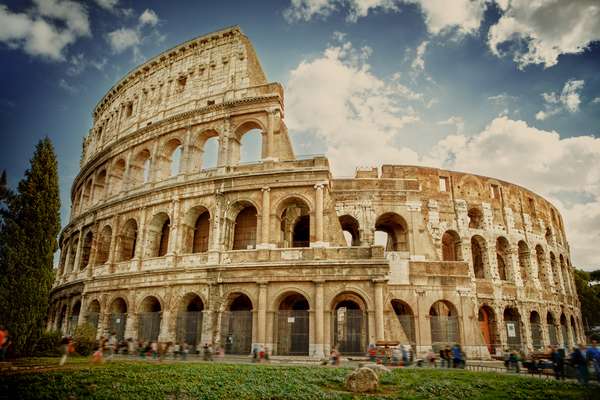 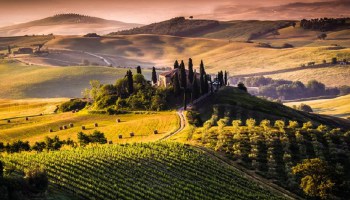 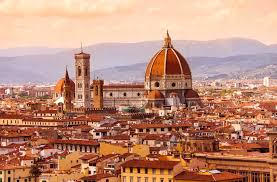 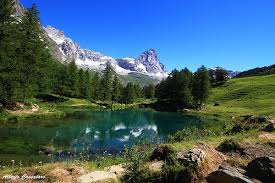 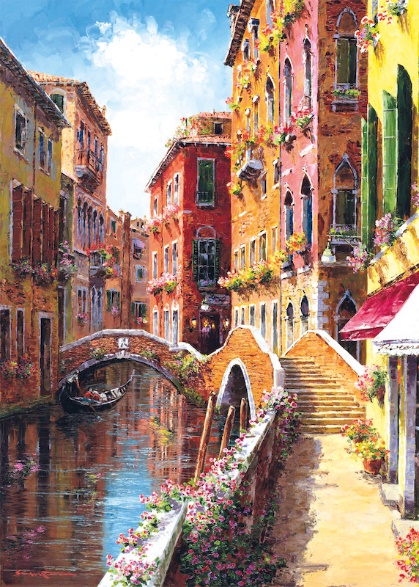 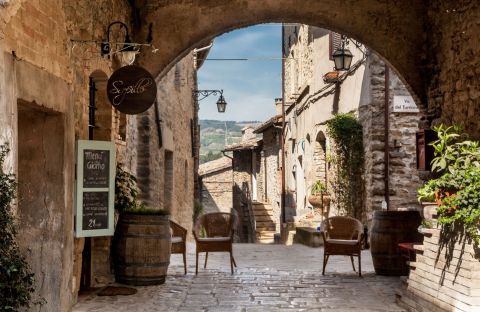 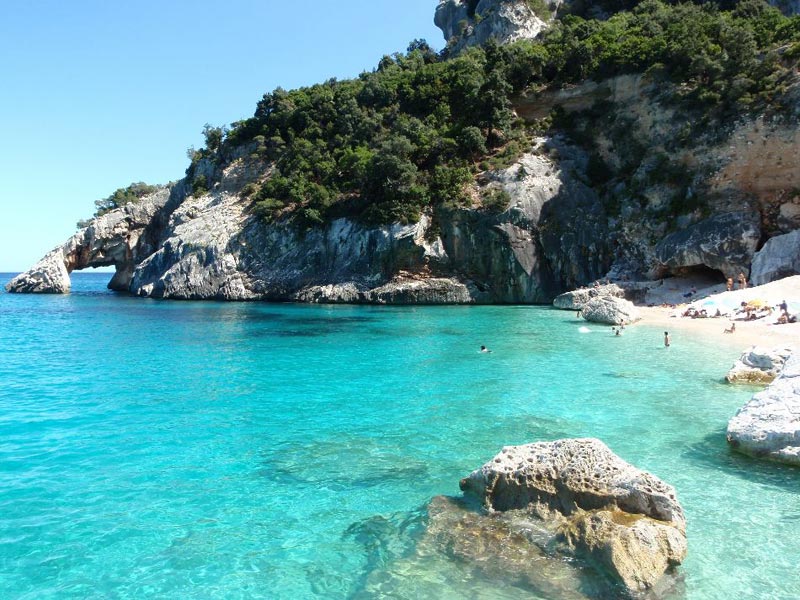 ROMA
Piazza di Spagna
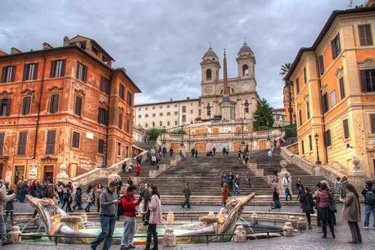 Pantheon
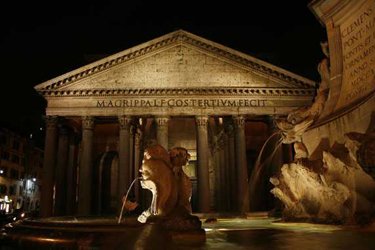 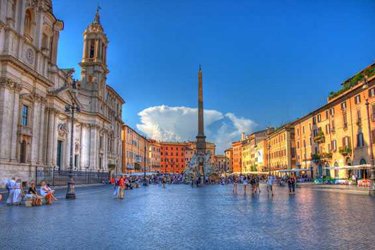 Piazza Navona
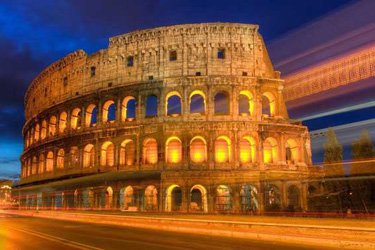 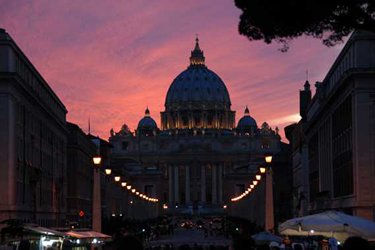 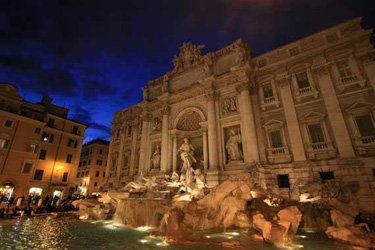 Fontana di Trevi
La Basilica di San Pietro
COLOSSEO
Basilica di San Pietro
Visitare Roma in Vespa
https://www.youtube.com/watch?v=Nq5HigykHGA
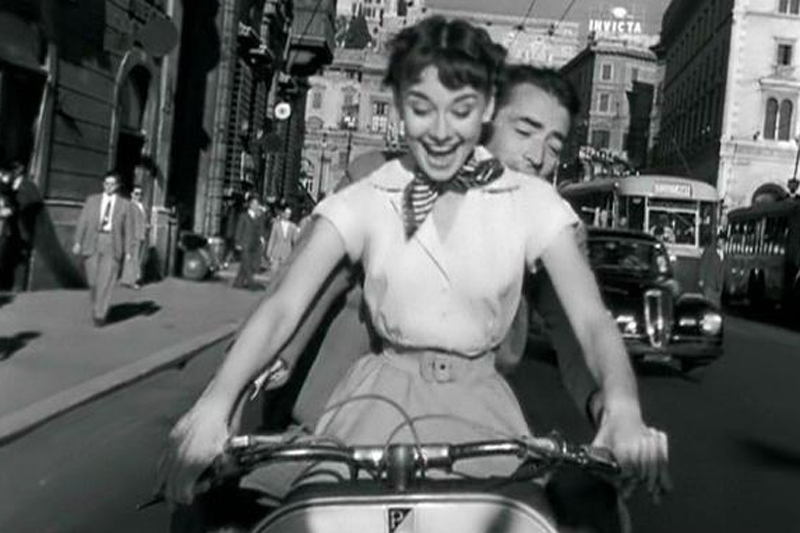 https://www.youtube.com/watch?v=1g7TrcIlpMk
Verbo: Andare
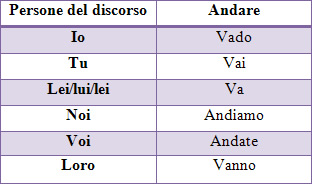 La leggenda della fondazione di Roma
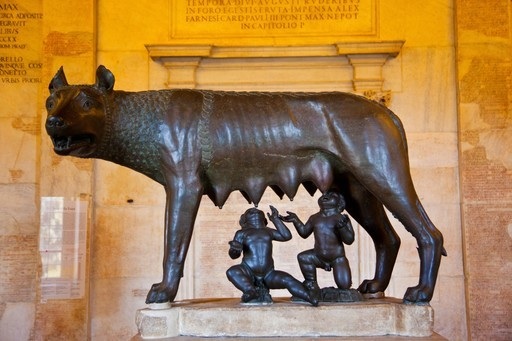 L’IMPERO ROMANO
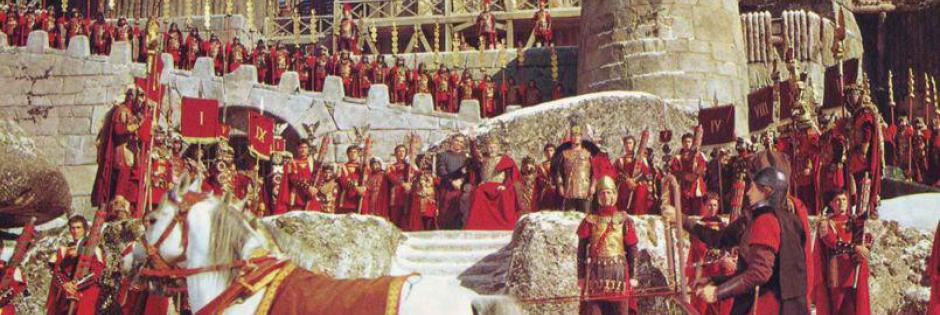 https://www.youtube.com/watch?v=VIHa7D-sw6w
Gioco: La Bocca della verità
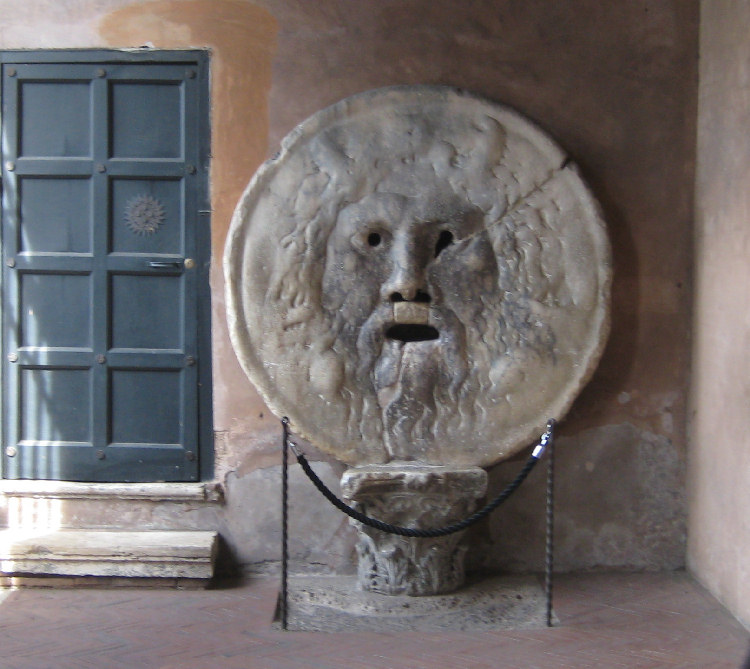 https://www.youtube.com/watch?v=None37_vatw
NOLEGGIARE UNA VESPA
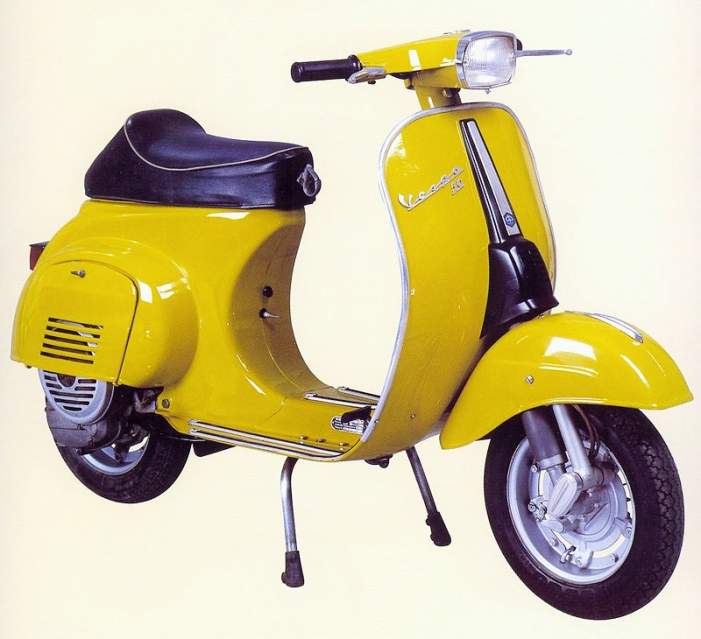 Buongiorno. Vorrei noleggiare una vespa per visitare la città.
Con piacere. Per quanto tempo? 
Vorrei noleggiare la vespa per un giorno.
Bene.
Quanto costa?
Costa 20 euro.
La deve riportare entro le ore 20 di questa sera.